Istruzioni per l’uso
Undicesima Giornata Fiorentina
 dedicata ai pazienti con 
malattie mieloproliferative 
croniche

Sabato 17 maggio 2025
Lucrezia Morrone

Università degli studi di Firenze
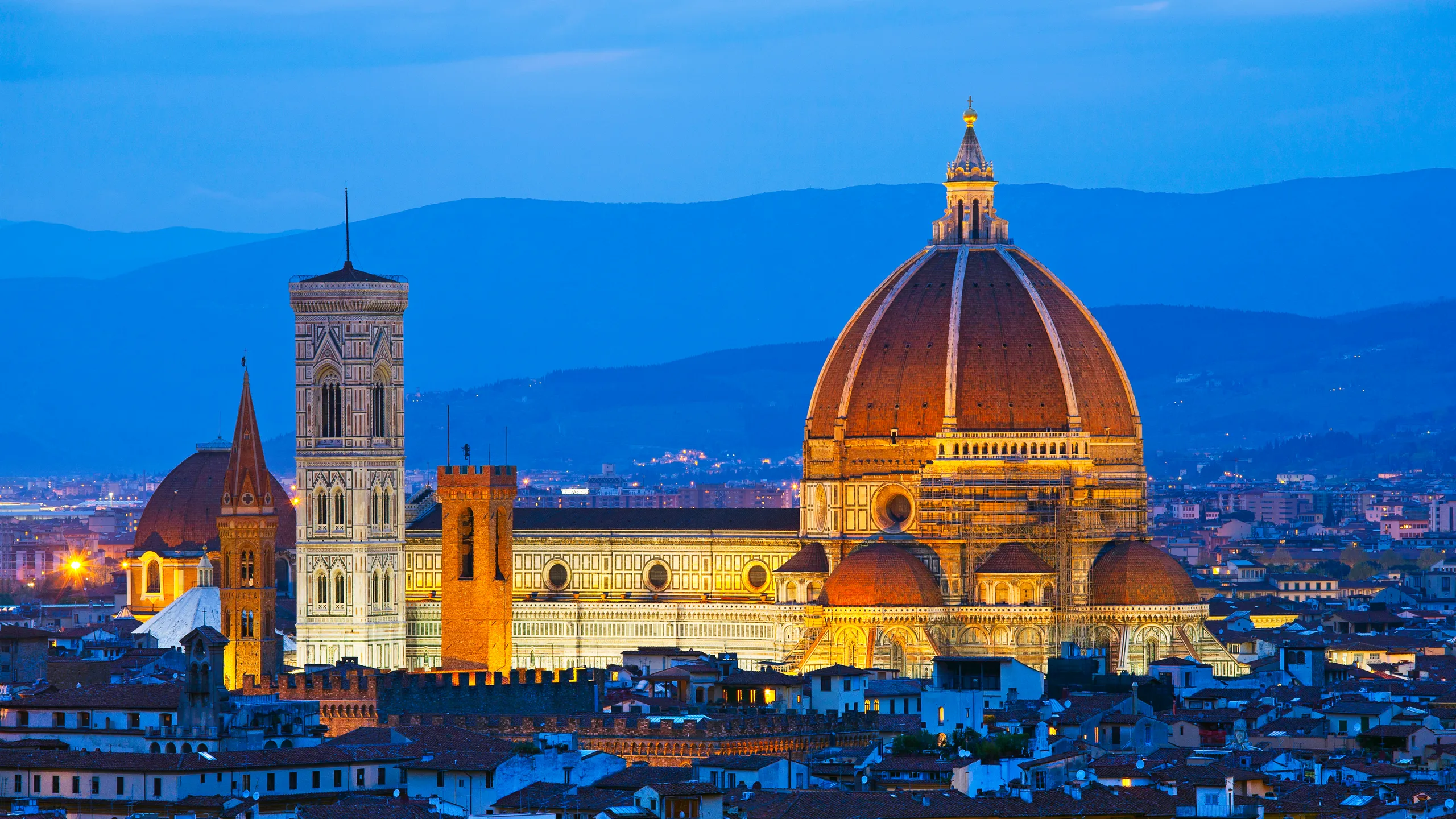 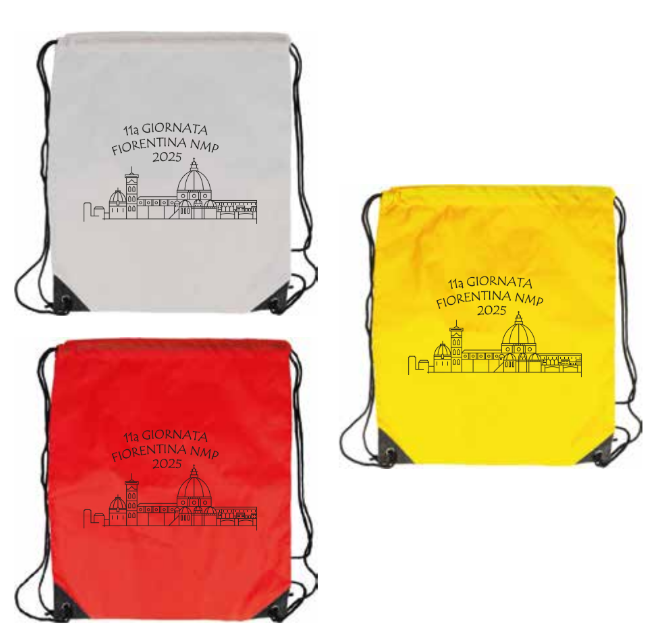 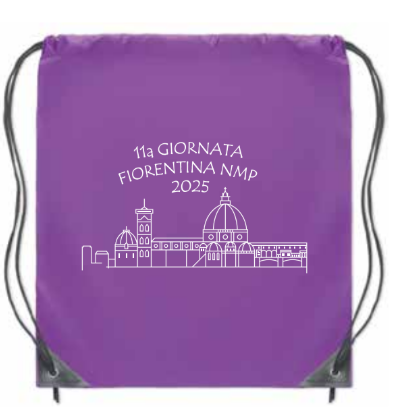 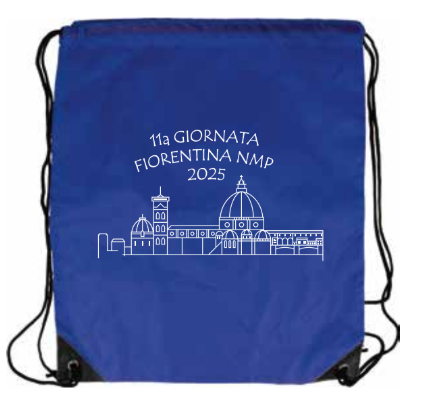 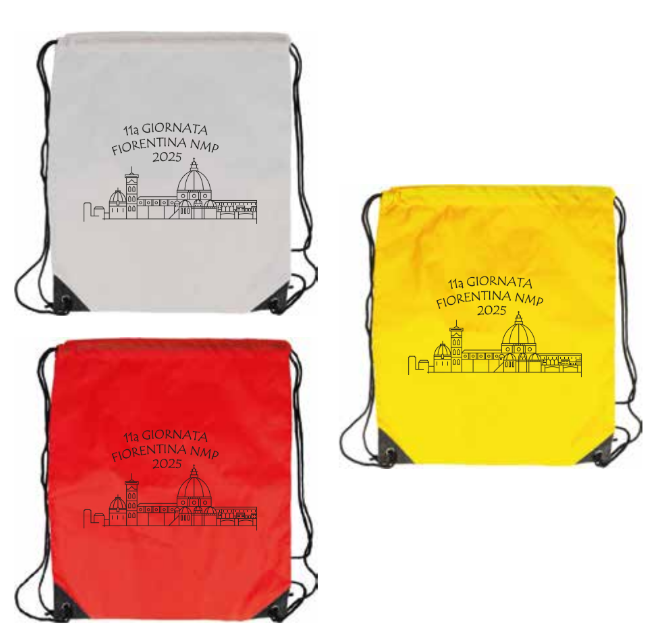 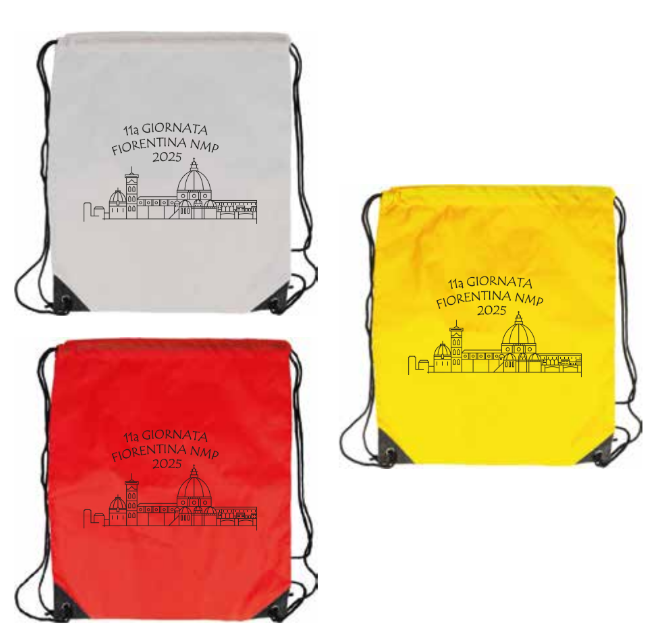 QUESTIONARIO + QR code
INDICAZIONI PER RAGGIUNGERE LE AULE
FOGLIO PER ANNOTARE LE DOMANDE
ATTESTATO DI PARTECIPAZIONE
AUTORIZZAZIONE E-MAIL
PROGRAMMA EVENTO
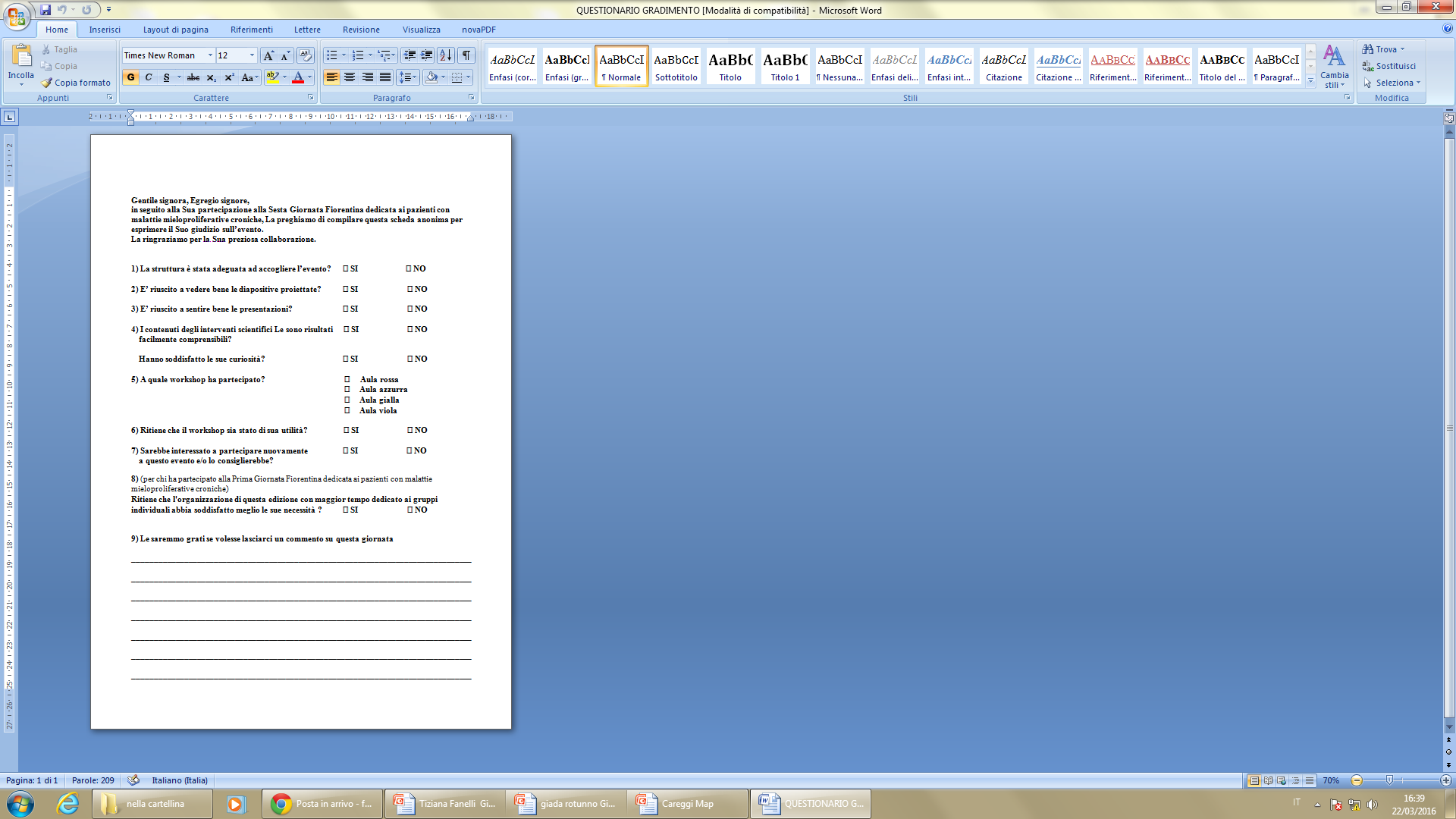 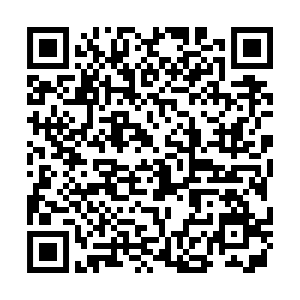 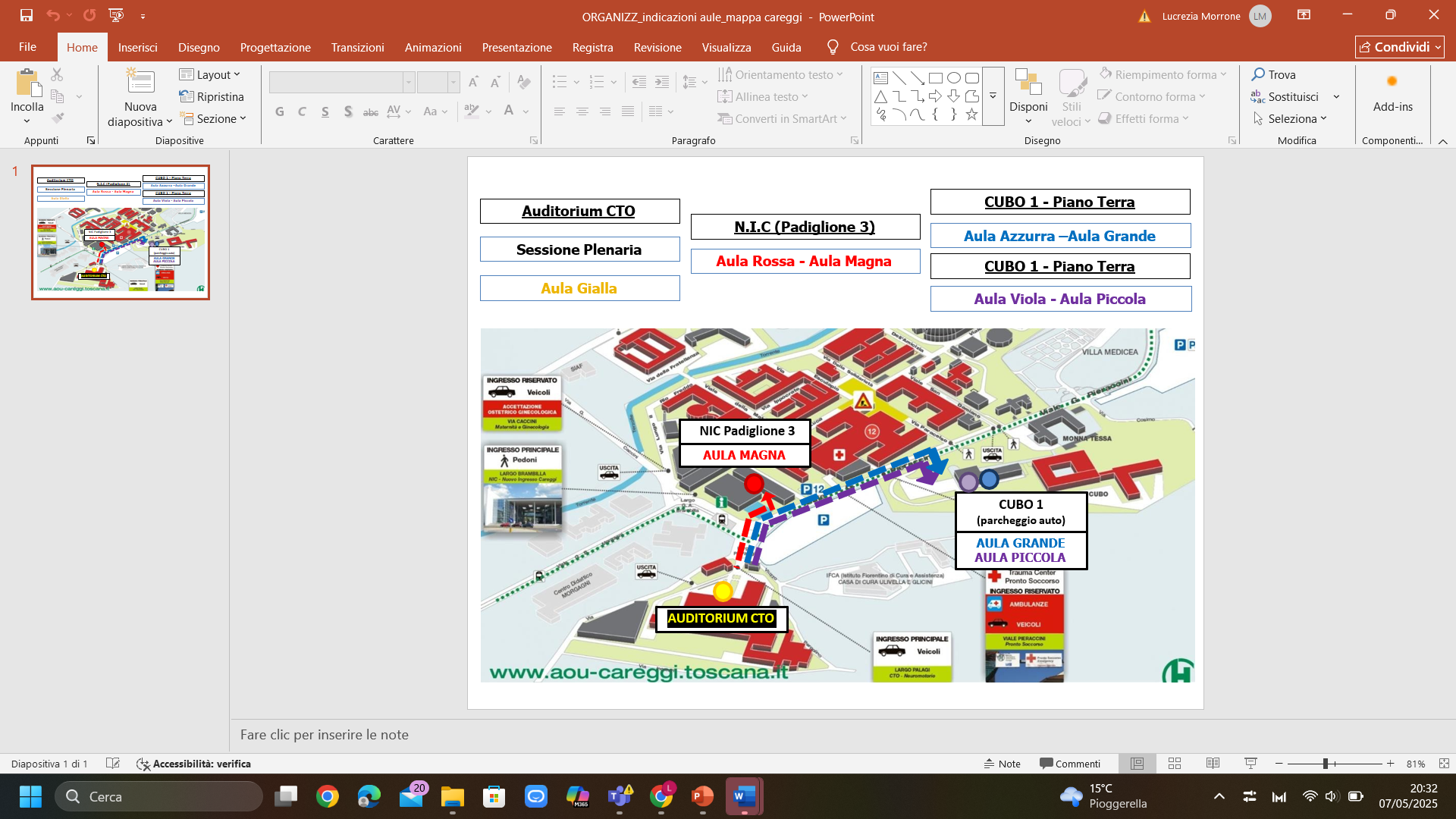 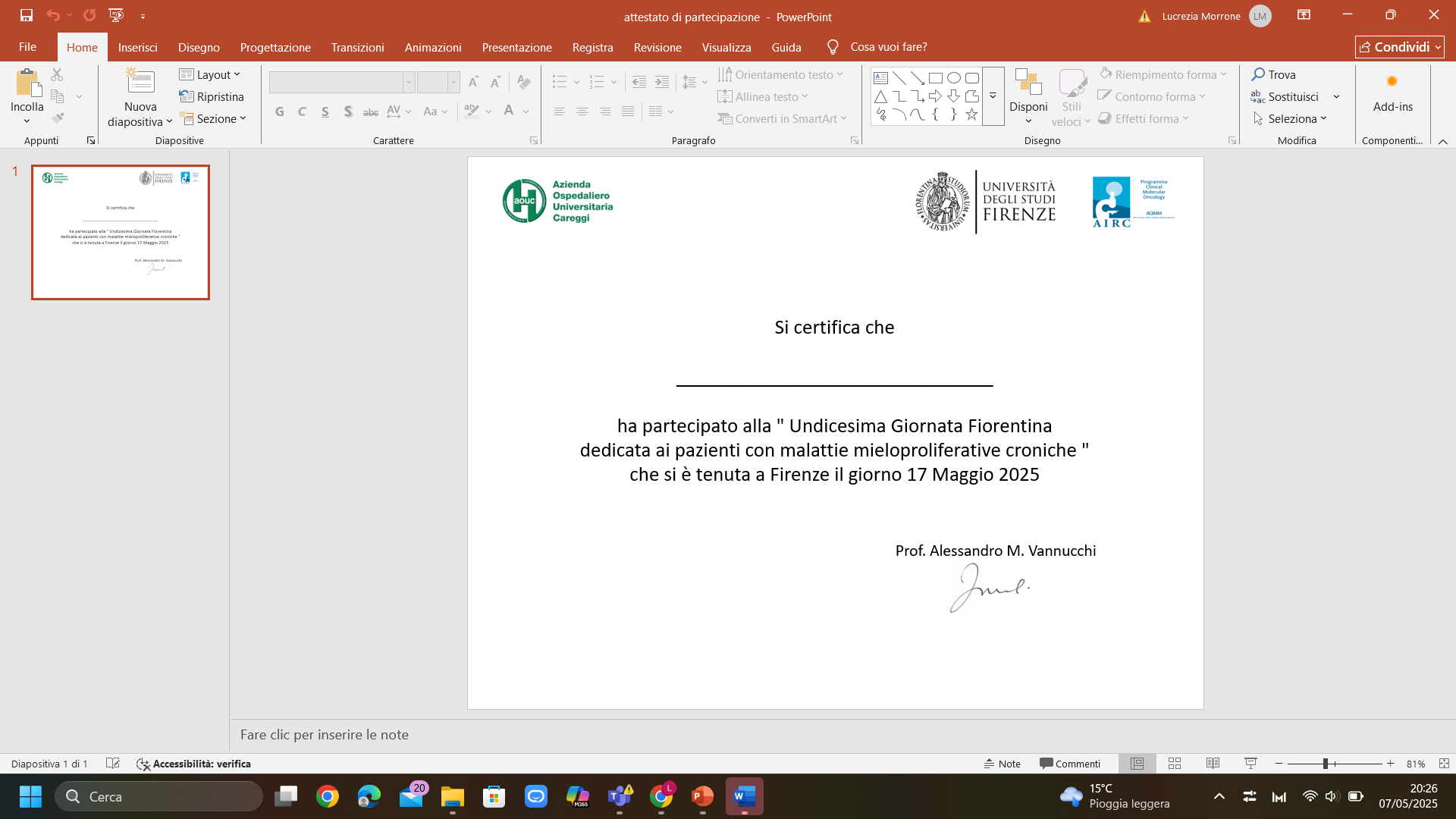 QUESTA E’ LA MIA DOMANDA:
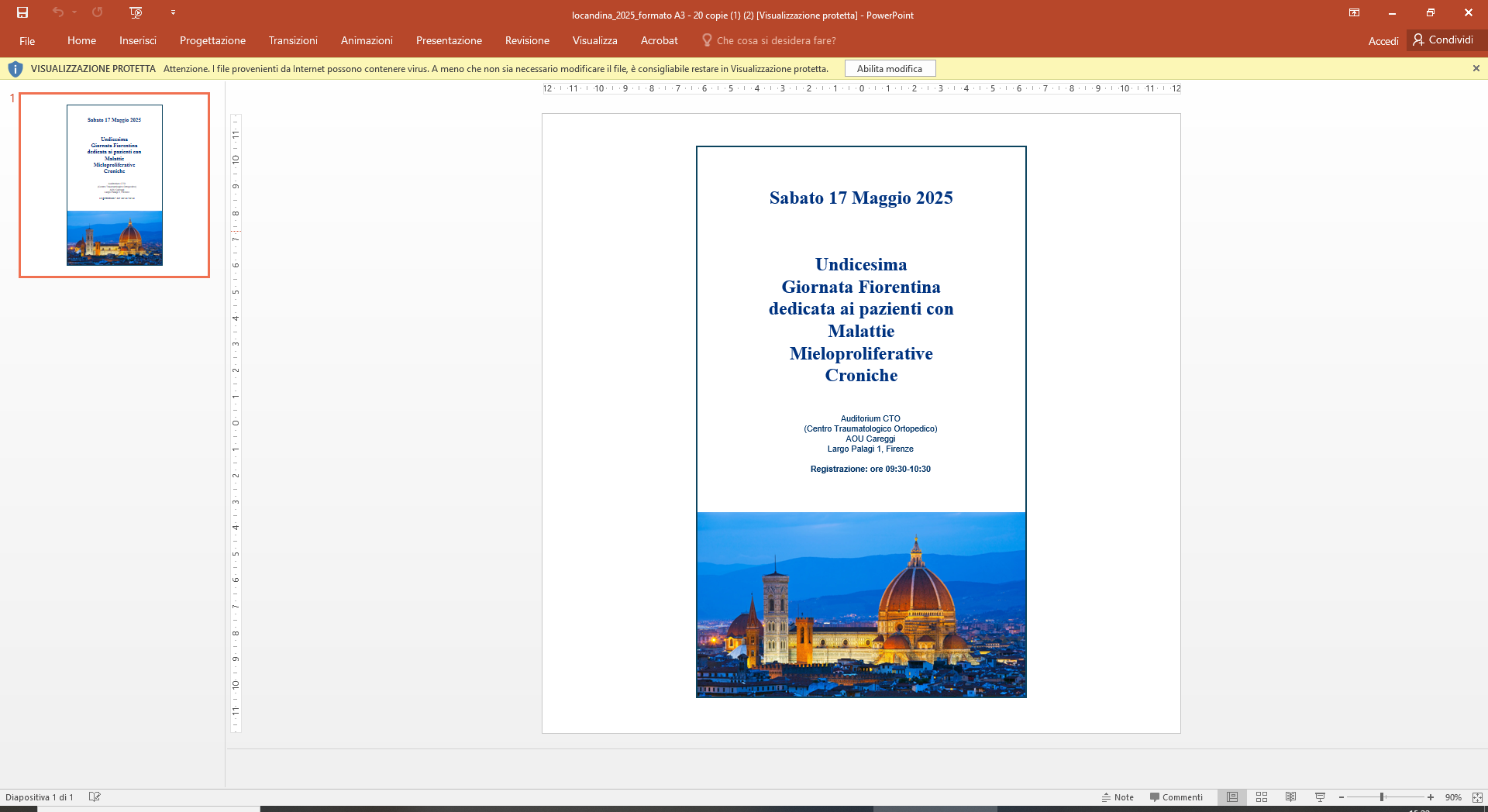 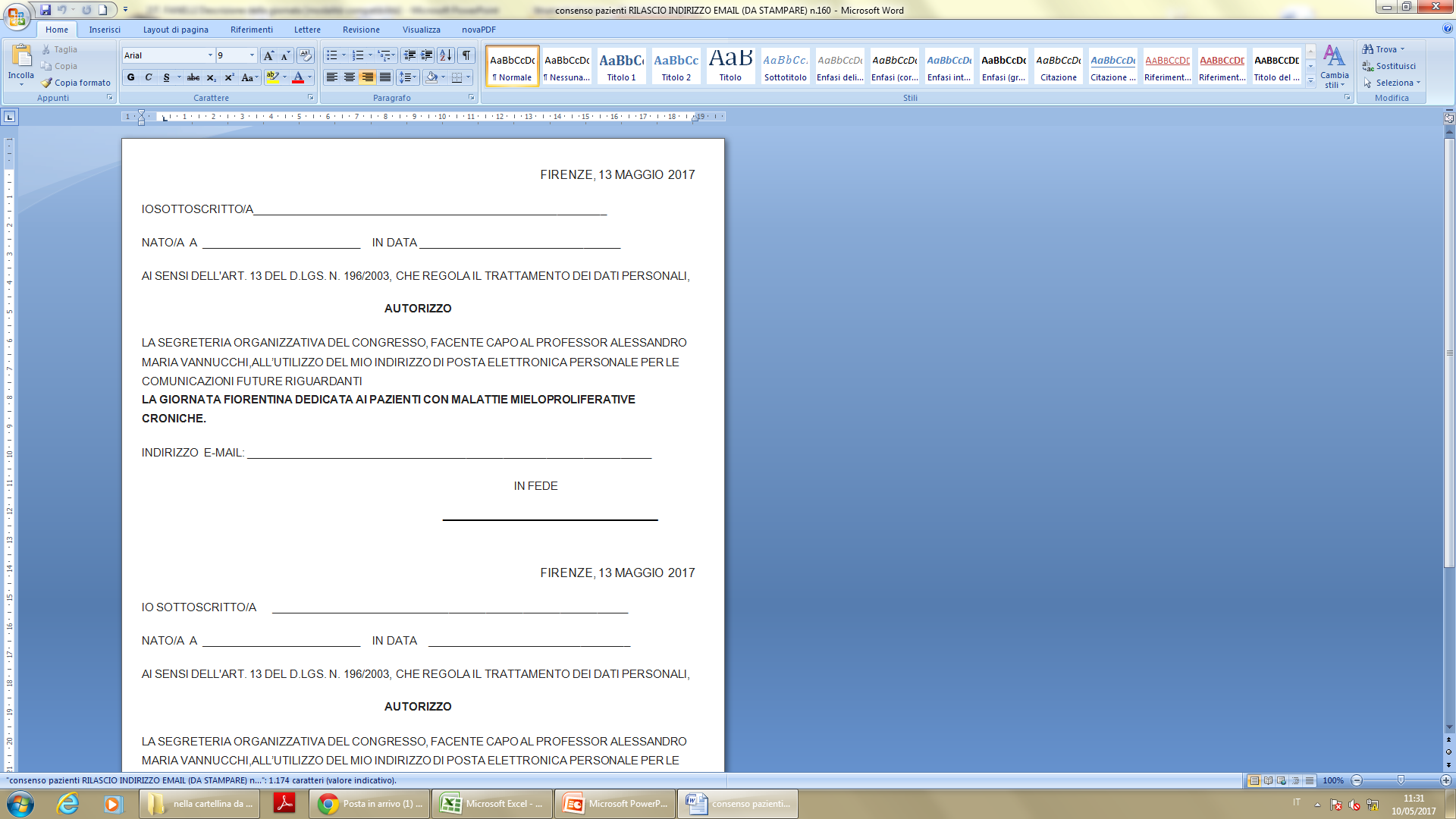 [Speaker Notes: Partiamo dall’inizio, quando siete arrivati vi è stata data una cartellina di un colore all’interno della quale trovate: 
Foglio per annotare le domande 
Programma dell’evento 
Consenso al rilascio dell’indirizzo e-mail 
3 fogli bianchi e una penna per annotare appunti 
Indicazioni per raggiungere le aule 
Attestato di partecipazione 
Questionario di gradimento]
PROGRAMMA 17 MAGGIO 2025
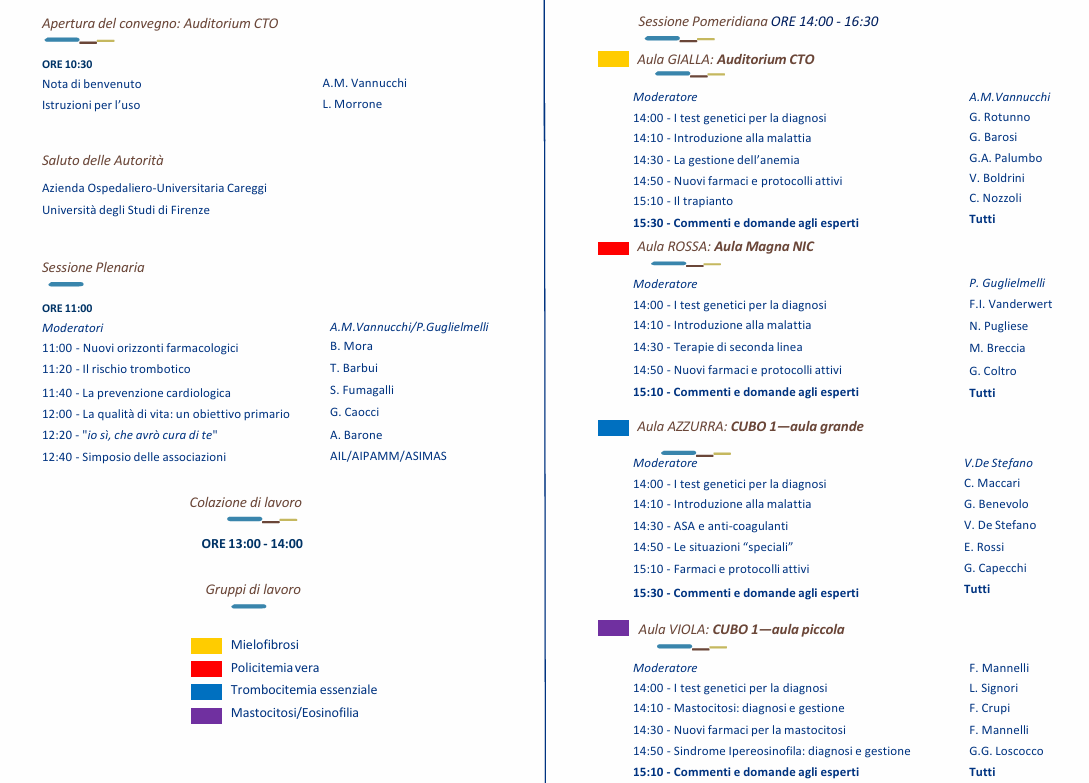 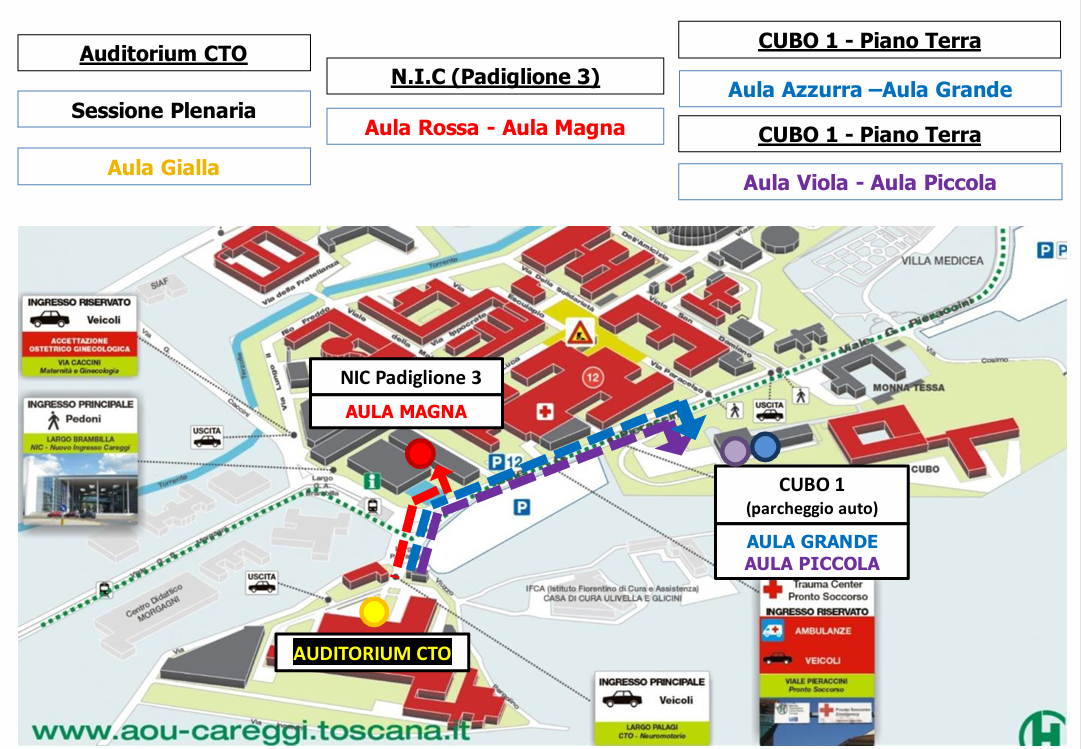 …………….
…..………  ?
QUESTA E’ LA MIA DOMANDA:

  
    cos’ è un globulo rosso  ?
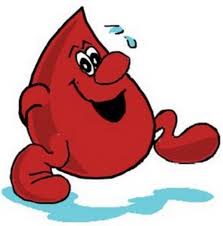 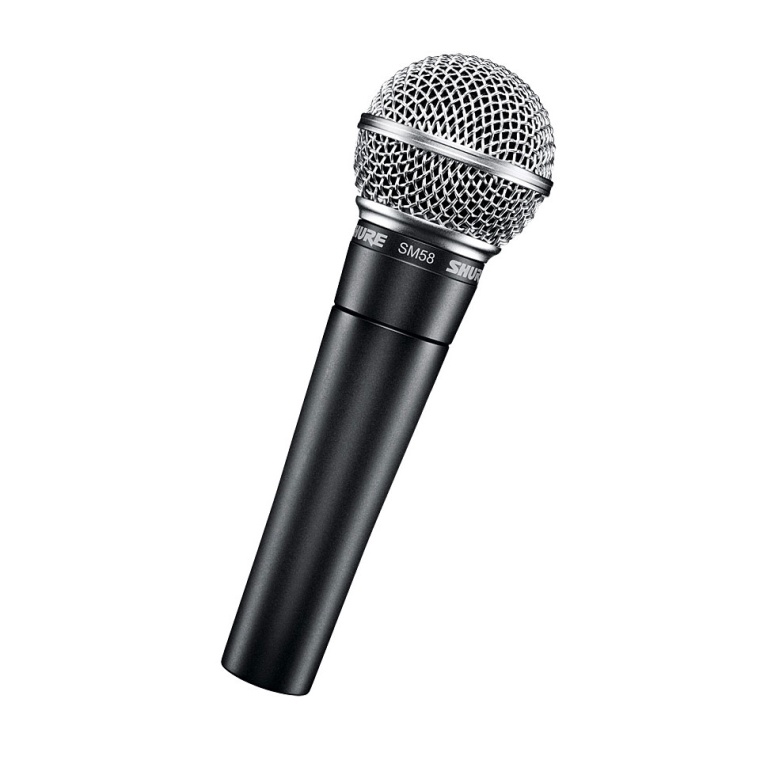 [Speaker Notes: Sessione pomeridiana prevederà un intervento da parte dei relatori ma sarà un momento interattivo nel quale sarà lasciato ampio spazio alle vostre domande che potrete rivolgere sia a voce con il microfono sia scritte sul foglio che avete nella cartellina «questa è la mia domanda»]
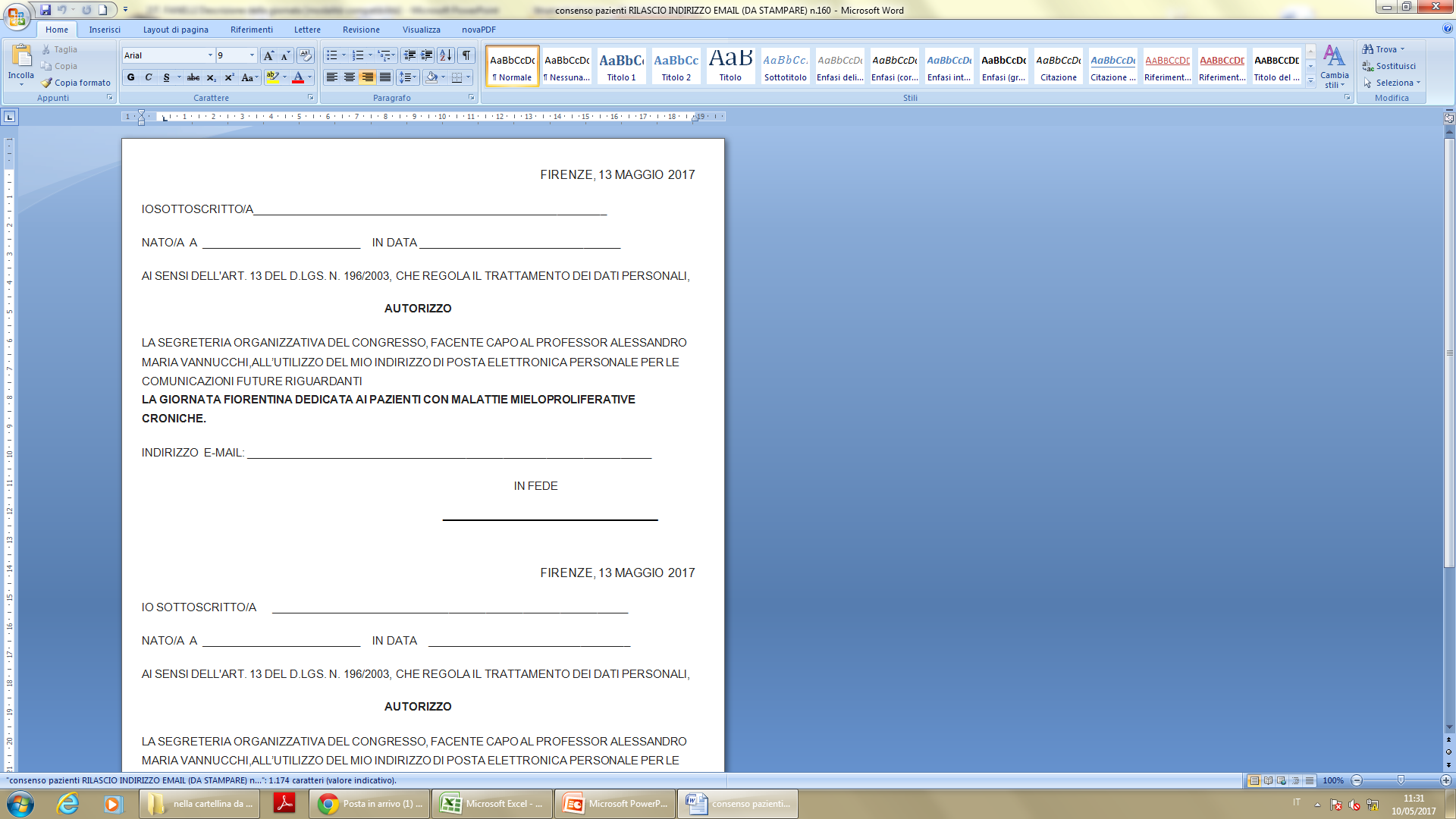 Compilare in forma anonima
 Questionario sull’evento
Autorizzazione all’ utilizzo della 
e-mail per le future comunicazioni
Oppure inquadra il QR code per accedere al questionario online
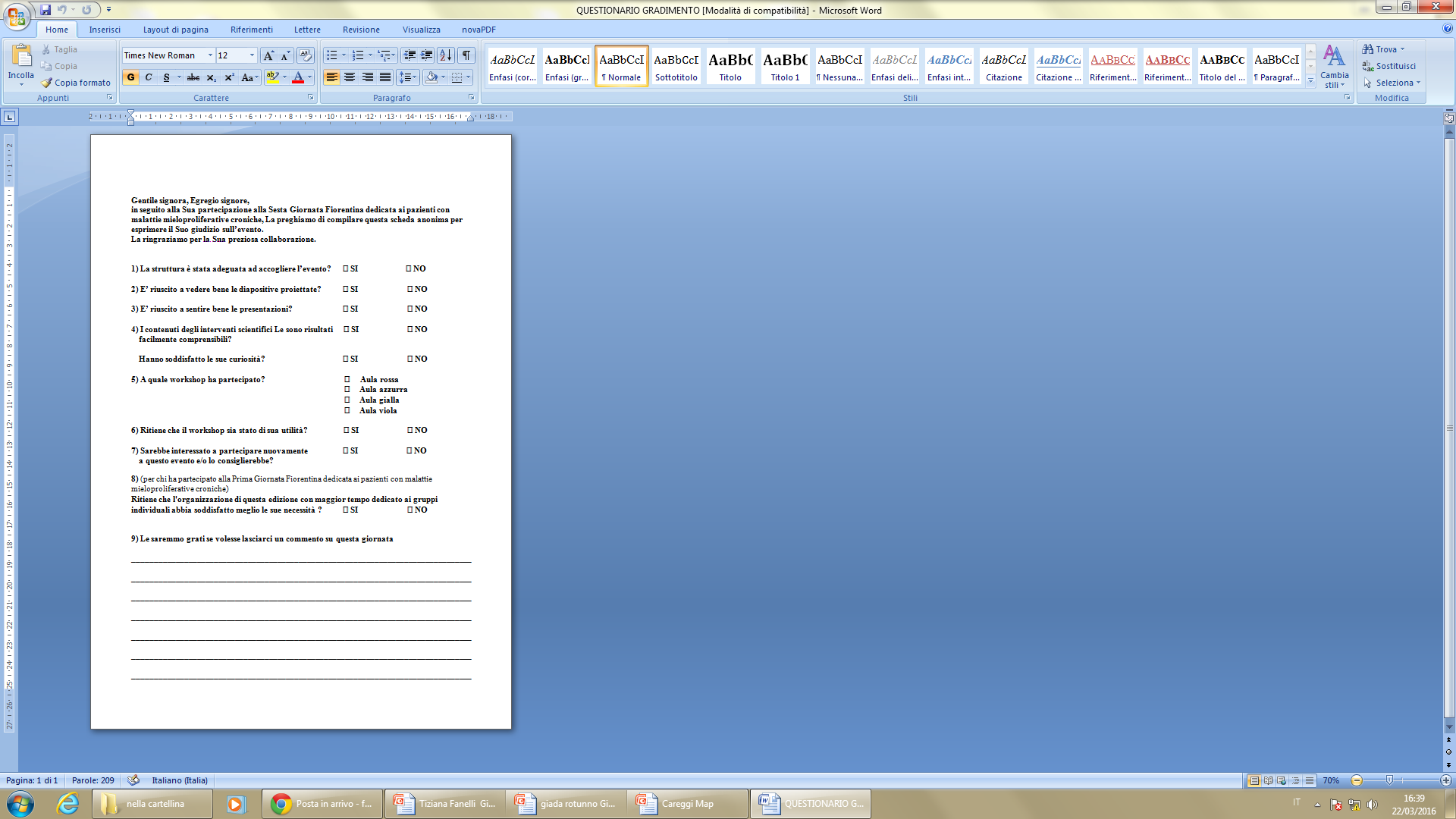 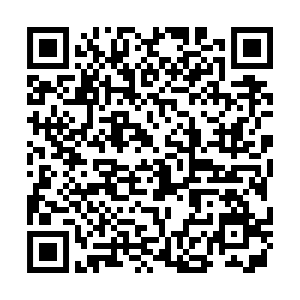 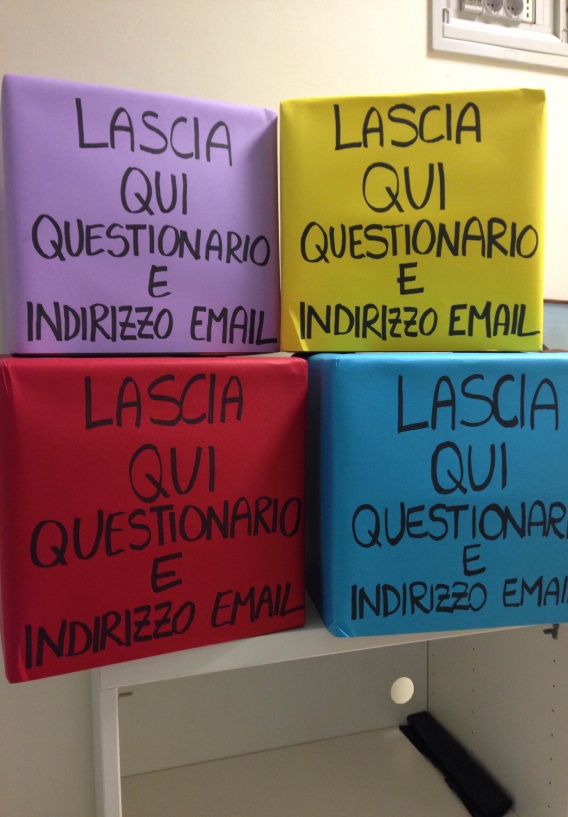 [Speaker Notes: Inoltre vi ricordo di compilare in forma anonima il questionario di gradimento sull’evento
compilare anche il foglio del consenso al rilascio dell’indirizzo em-mail

Box prima di ucire dove inserire i fogli nella slide da compilare alla fine della giornata]
… i video e le presentazioni saranno online !
https://www.mpn-florence.com/2025/
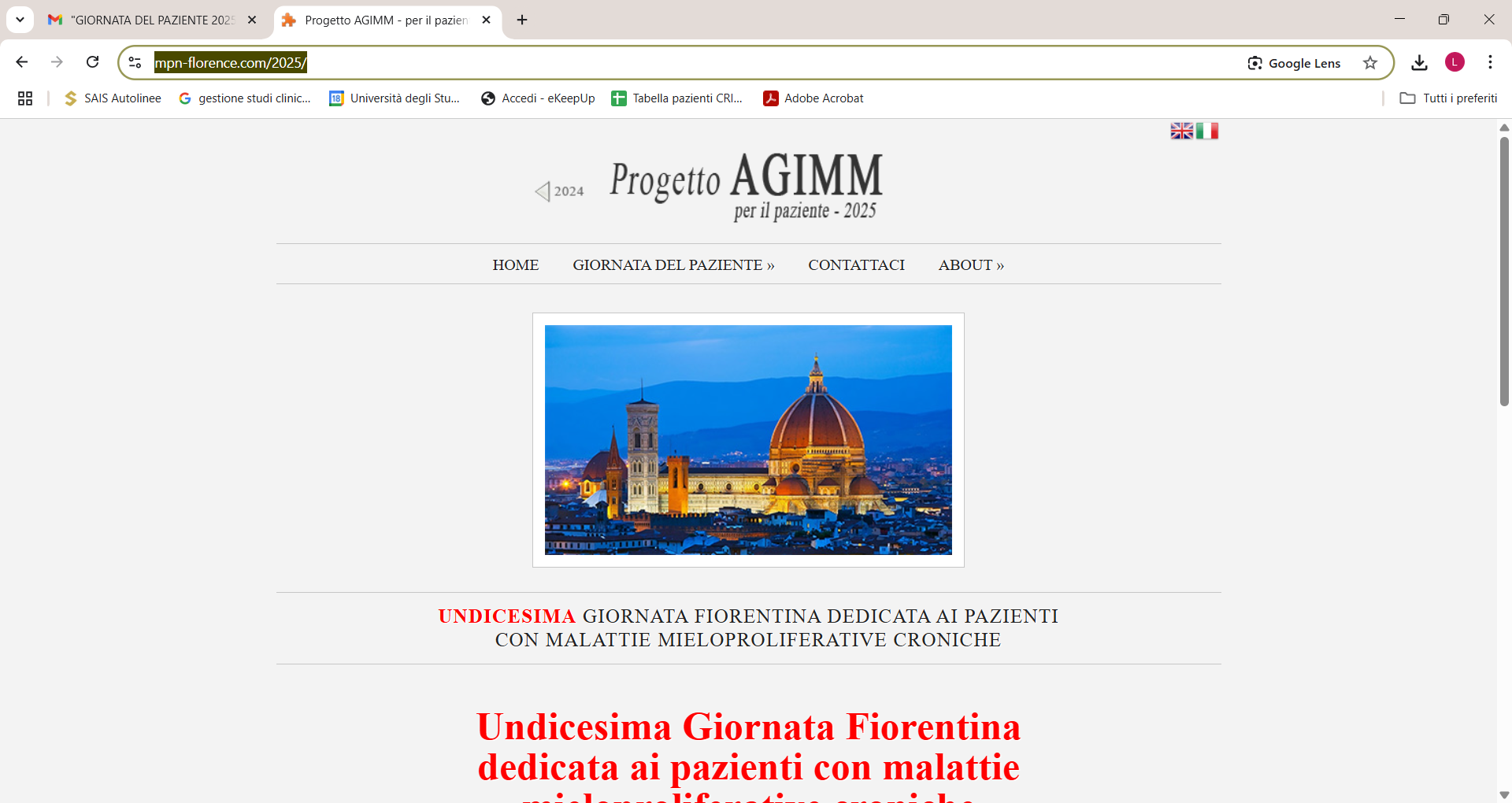 [Speaker Notes: È sempre attivo il sito sul quale vi siete registrati per partecipare alla giornata, rimanete collegati per informazioni circa la prossima giornata, e inoltre da qua potrete accedere ai video a alle presentazione che verranno mostrate oggi.]
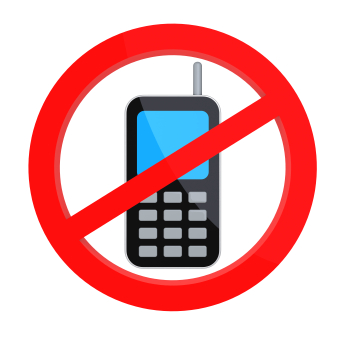 SPEGNERE O TENERE I CELLULARI IN MODALITA’ SILENZIOSA
Grazie per l’attenzione

… BUONA GIORNATA !